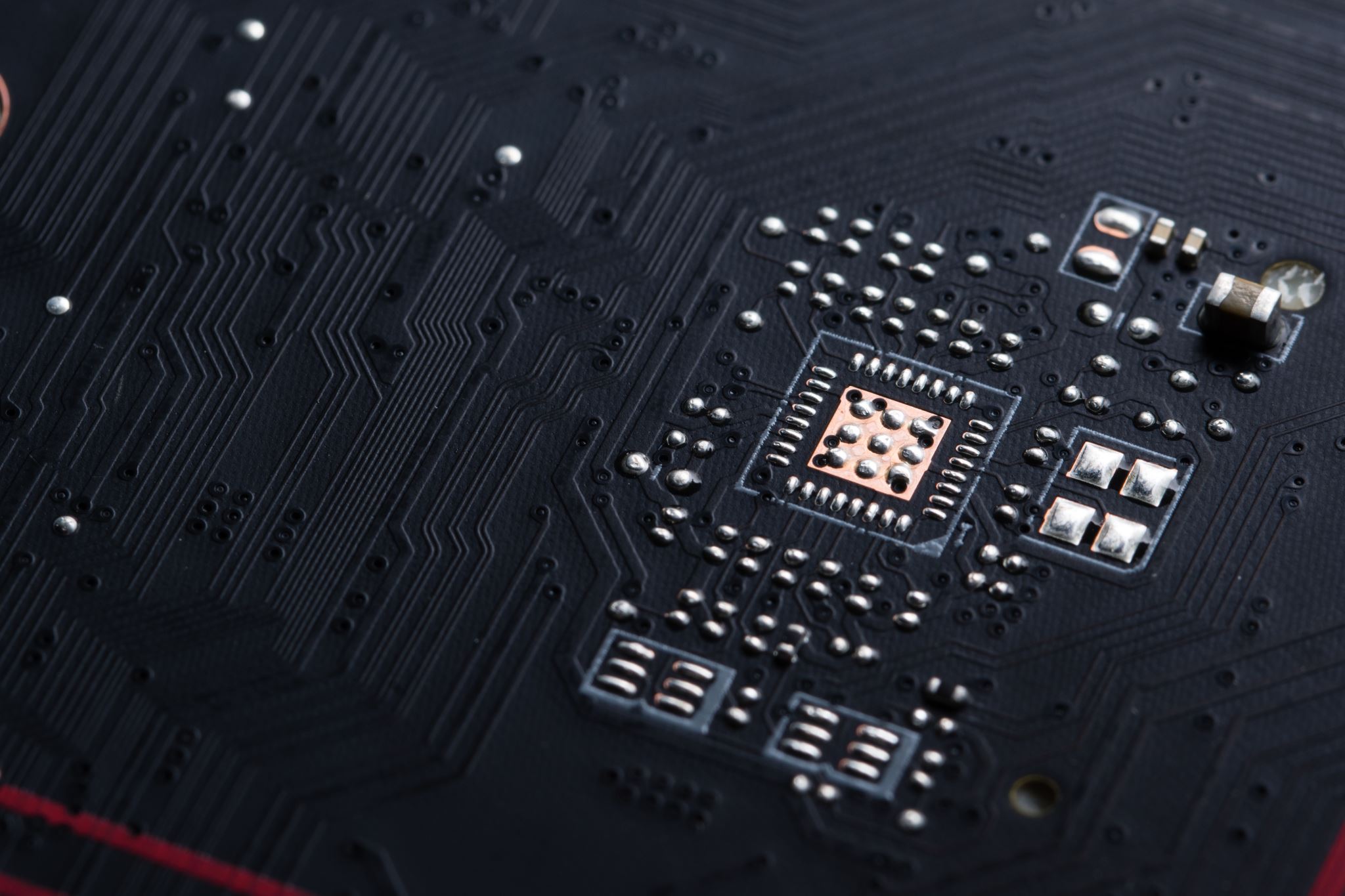 SOI Implementation of Spiking EquilibriumPropagation for Real-Time Learning
Amruta Parulekar (20d070009)
Anubhav Bhatla (200070008)
Tanmay Joshi (200070027)
Introduction
[Speaker Notes: In deep learning tasks, input data undergoes a feed-forward pass through an artificial neural network (ANN) for initial prediction, followed by a backpropagation training algorithm that computes gradients of the loss with respect to network weights and biases, enabling iterative adjustments to minimize the loss, but this process is computationally intensive and reliant on labeled training data, making it less suitable for real-time or unsupervised learning applications.
Equilibrium Propagation (EP) is an alternative training algorithm to backpropagation, treating artificial neural networks as dynamic systems evolving over time, focusing on energy-based objectives to improve generalization performance and adaptability to unsupervised learning, mimicking principles of neural information processing in the brain by leveraging energy functions for learning and inference through iterative updates of network activations and feedback connections.
In this project, we implemented spiking equilibrium propagation using 45nm CMOS Technology, an extension of the Equilibrium Propagation (EP) learning algorithm that incorporates spiking neural network (SNN) architectures, leveraging discrete, spike-based communication between neurons for biologically inspired neural computation, retaining the energy-based modeling concept, and proving well-suited for tasks emphasizing precise timing and spike-based encoding.]
Background
Objectives
Experimentation flow
Integrate-and-Fire circuit
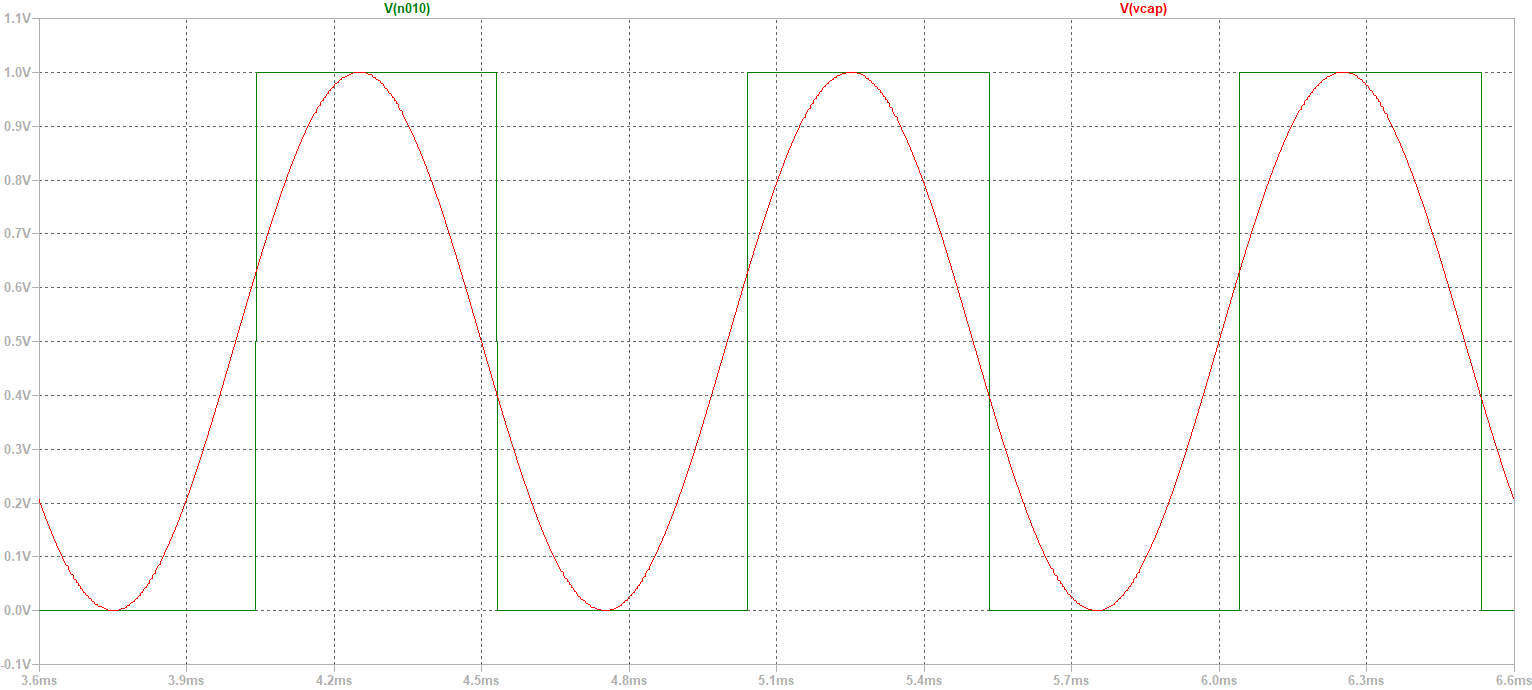 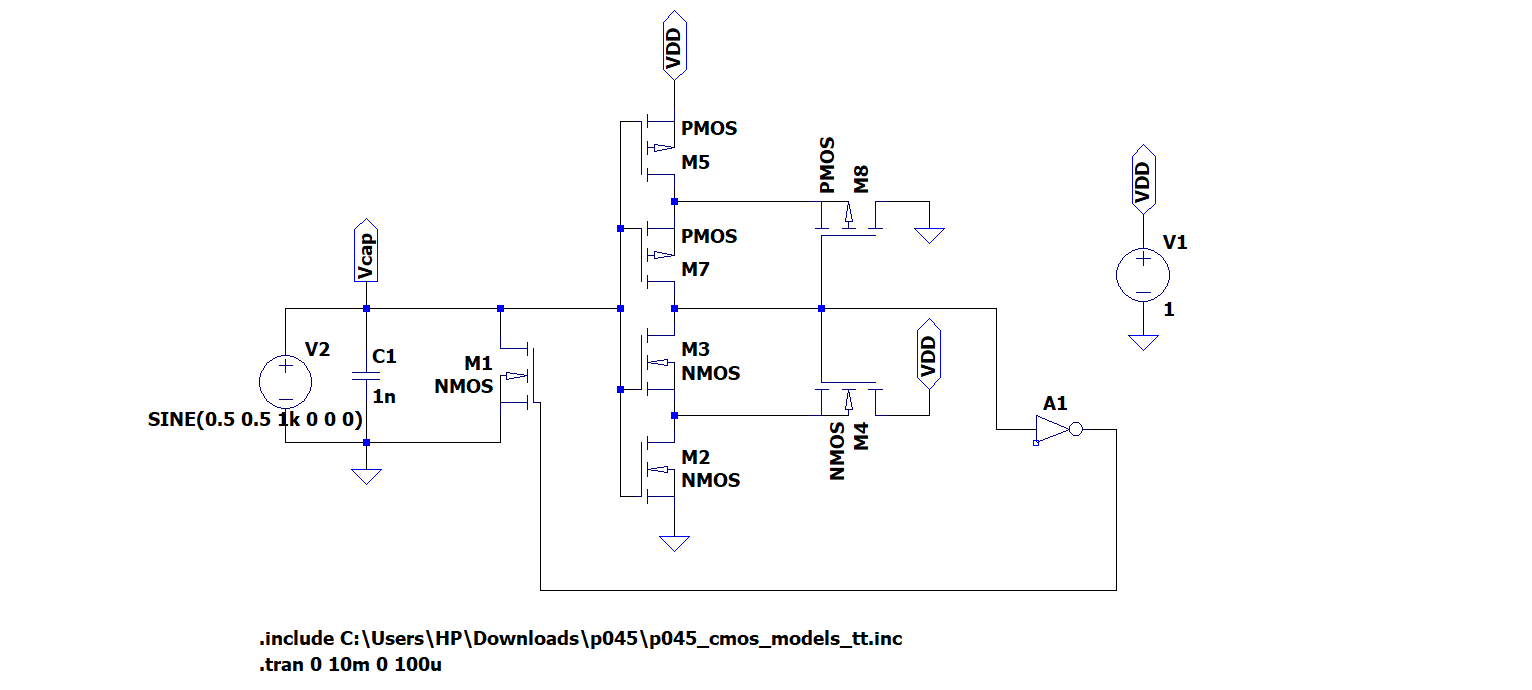 This circuit simulates the spiking behavior of a LIF post-synaptic neuron
It employs a Schmitt trigger generating spikes through rapid switching when the input voltage reaches a threshold
Two-stage Low-pass filter
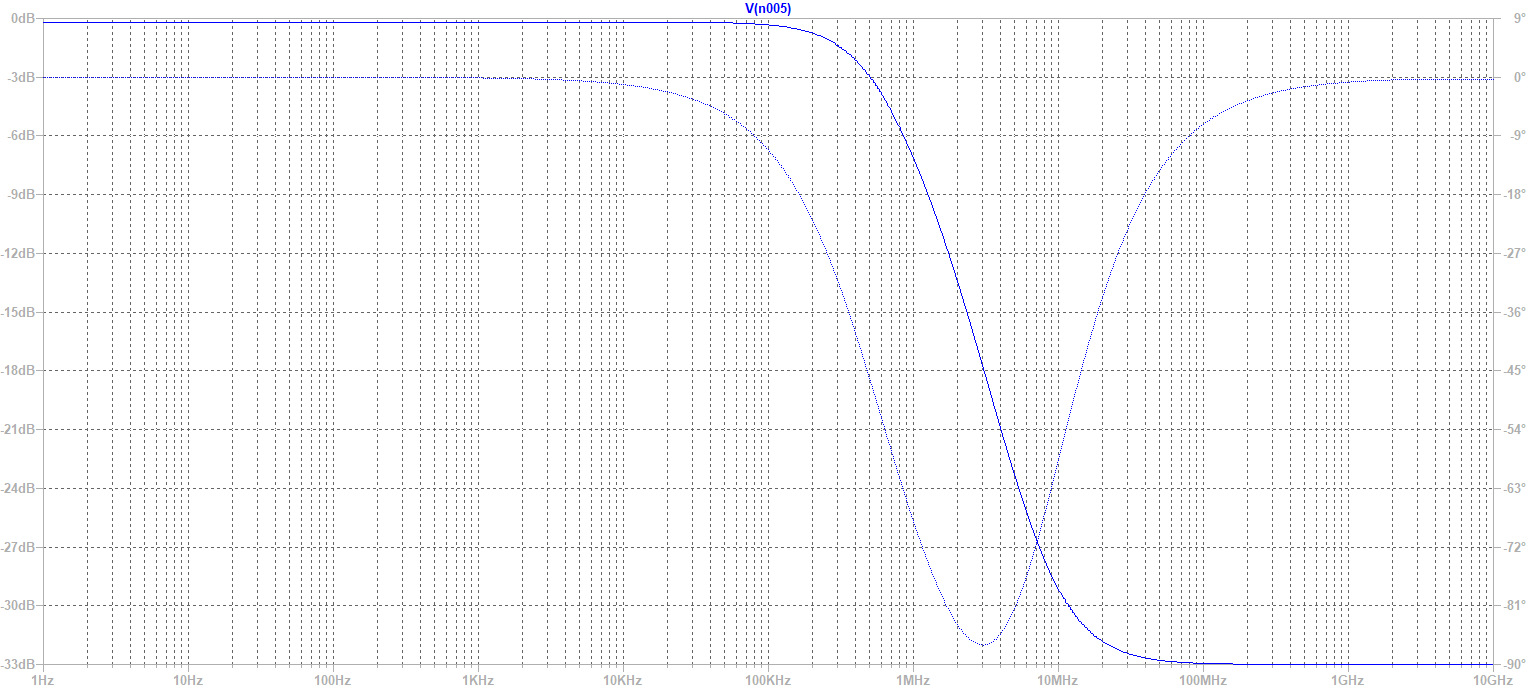 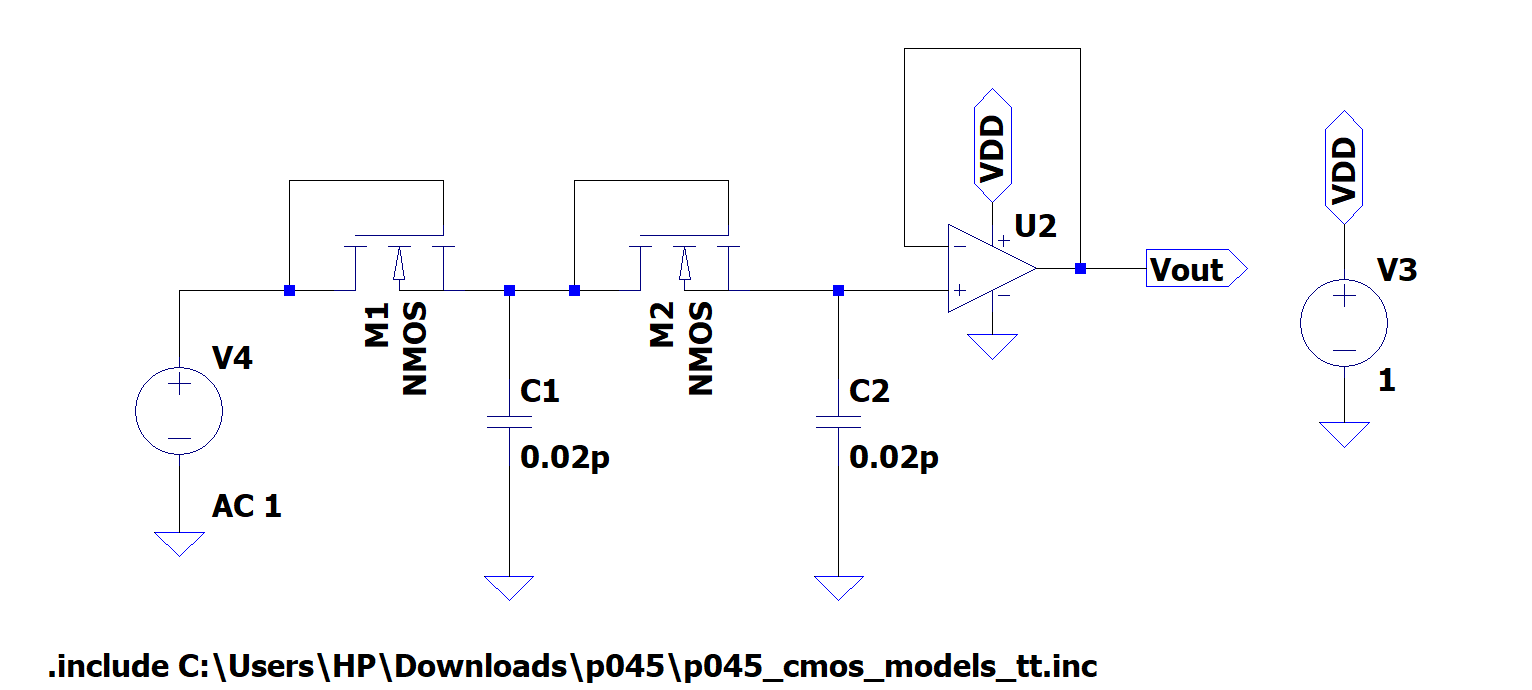 This circuit ensures rapid voltage increase with each spike and slow decay between spikes
It uses two diode-connected nMOS devices in series with capacitors from each diode's output to ground to leaky-integrate the IFC output
Derivative circuit
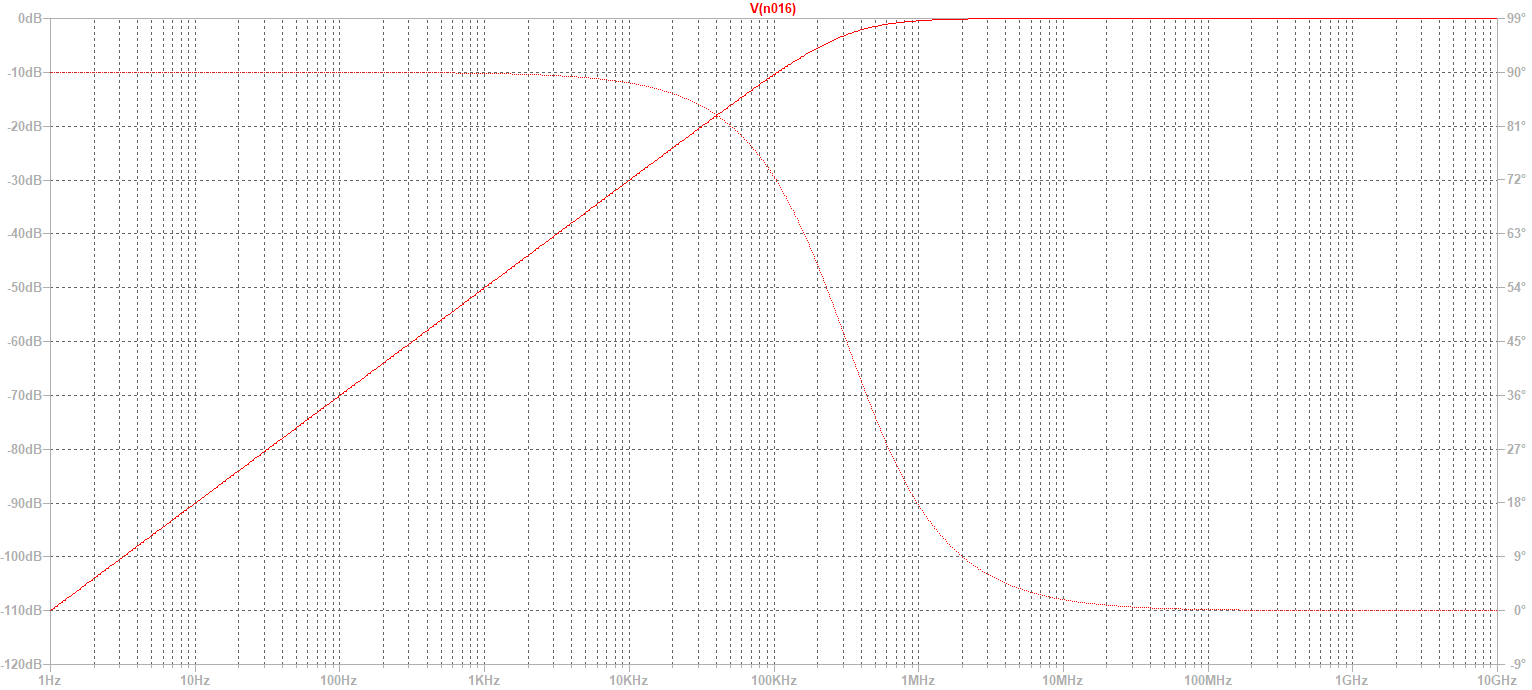 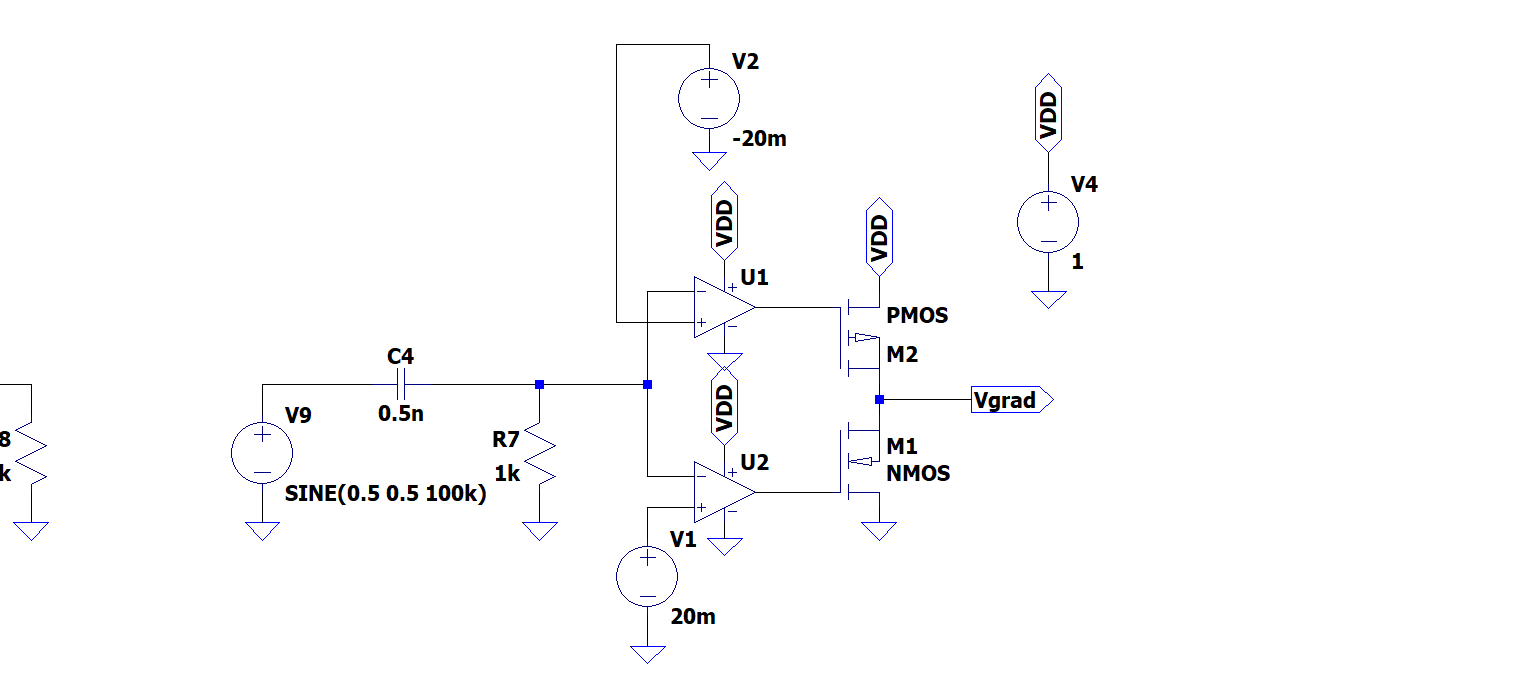 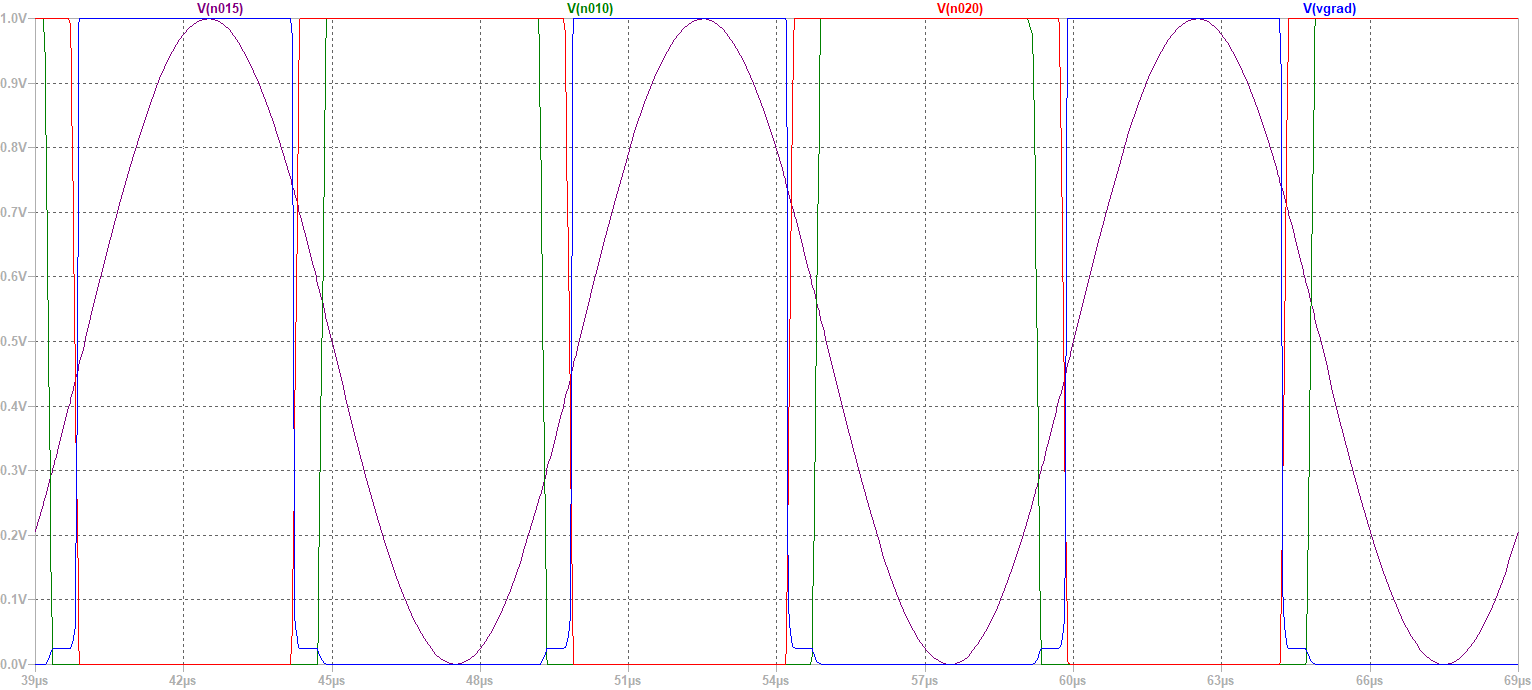 This circuit produces an output signal proportional to the derivative of the input signal
It is constructed using a differential amplifier connected in an RC feedback
Bias circuit
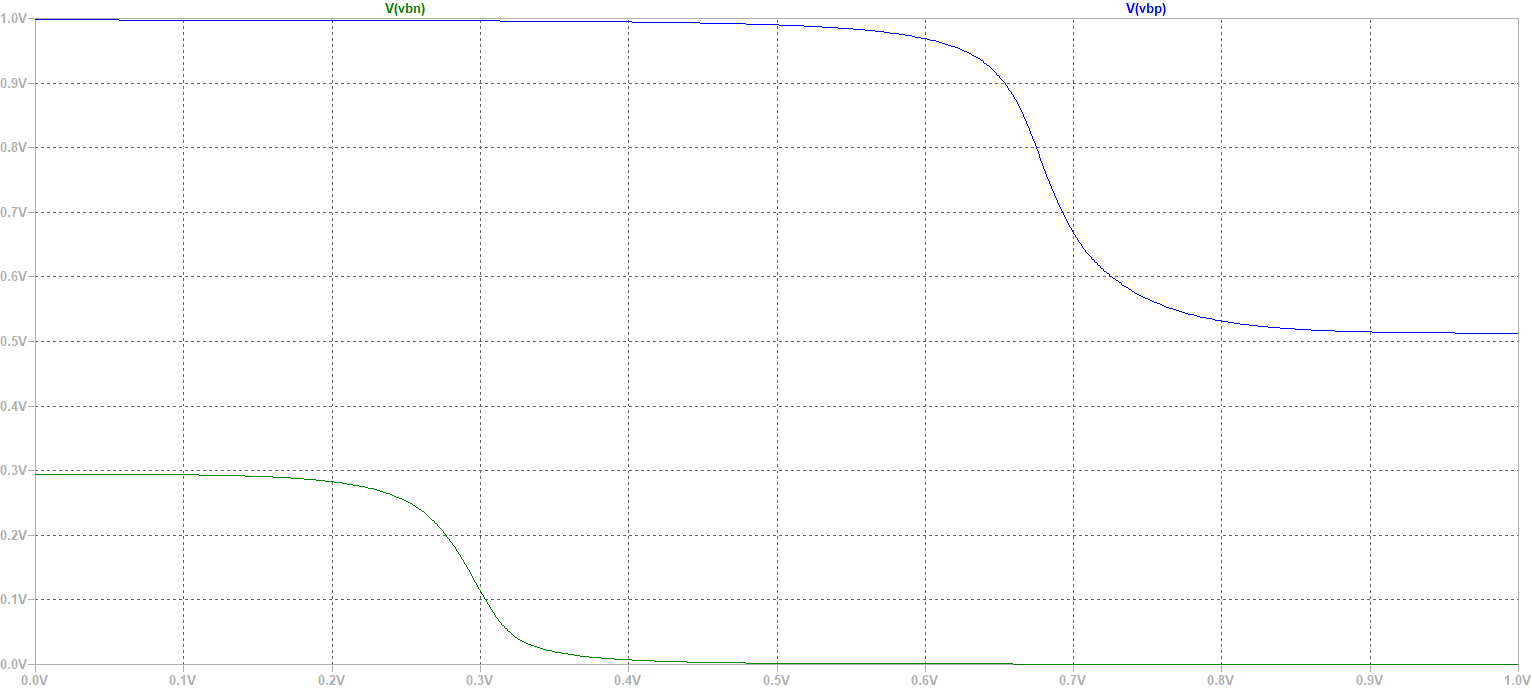 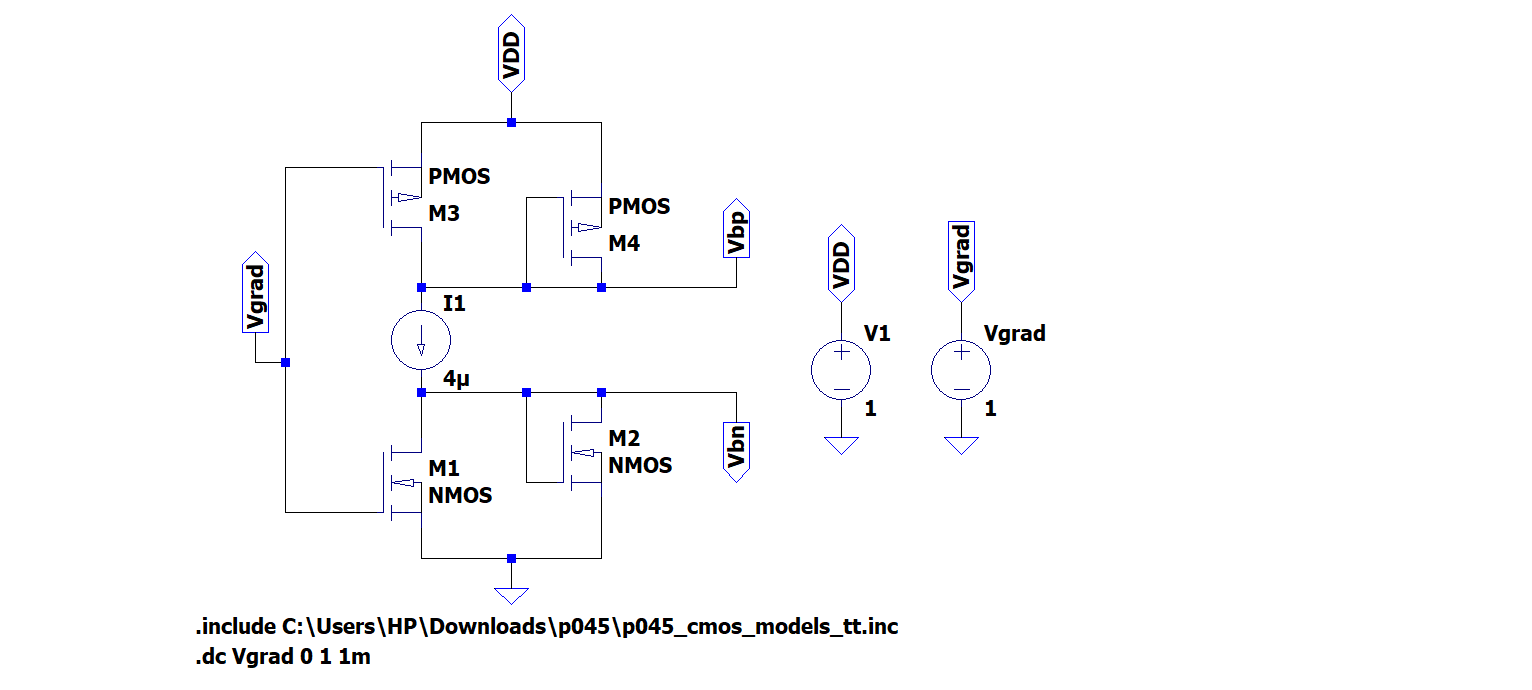 This circuit takes the gradient of the spike rate as input and outputs bias voltages (Vbp and Vbn) to the synapse circuit. 
Based on the gradient values, M3 & M4 control Vbp and M2 & M1 control Vbn
Synapse circuit
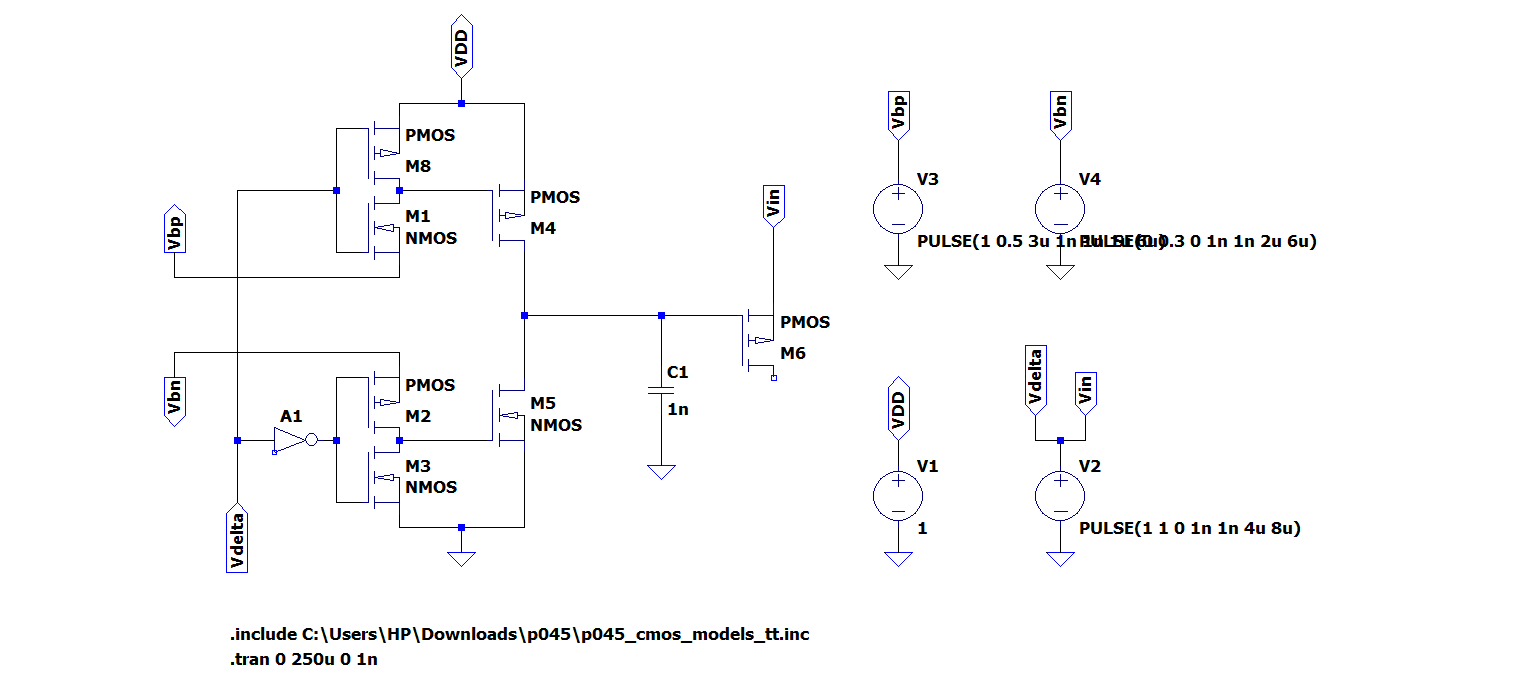 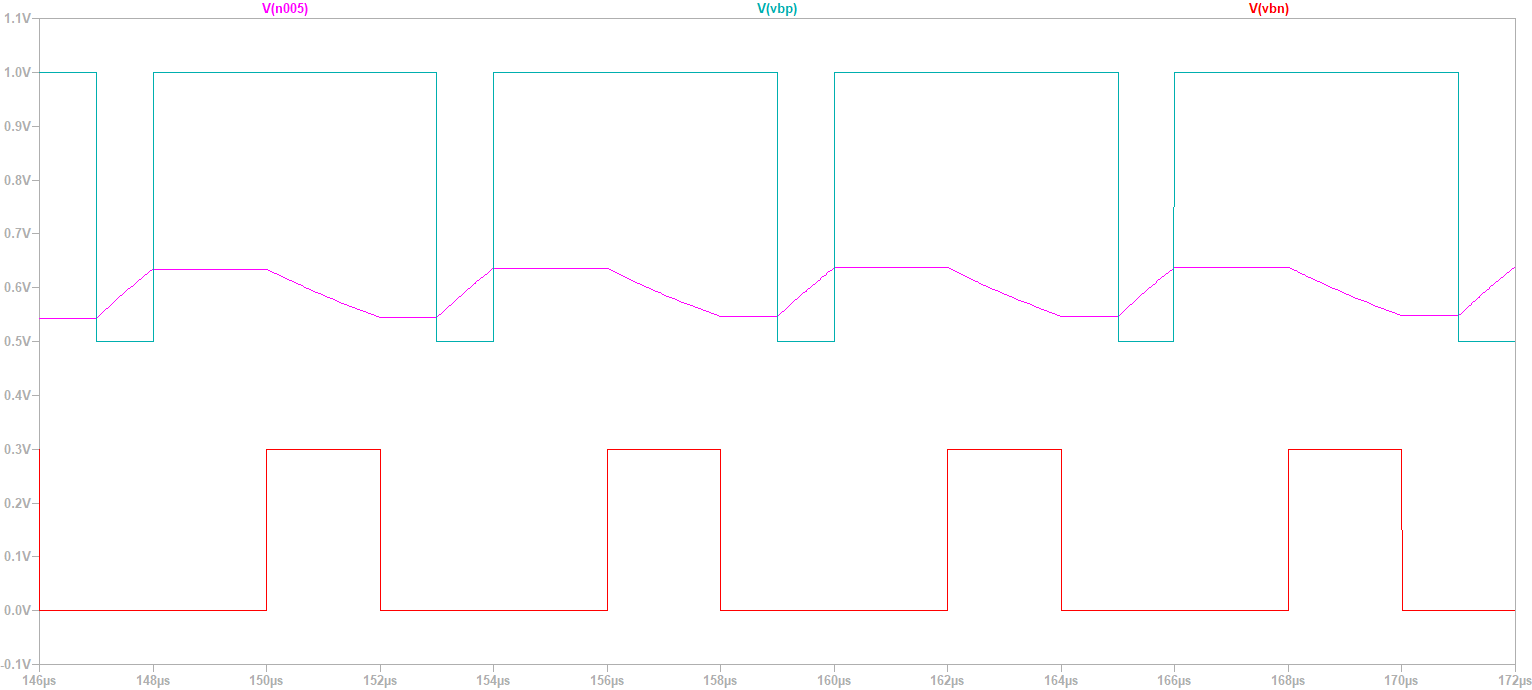 This circuit processes inputs from the presynaptic and post-synaptic neurons to generate an output fed back to the post synaptic IFC.
It involves a capacitor that charges, discharges or remains steady based on different input conditions
The complete circuit
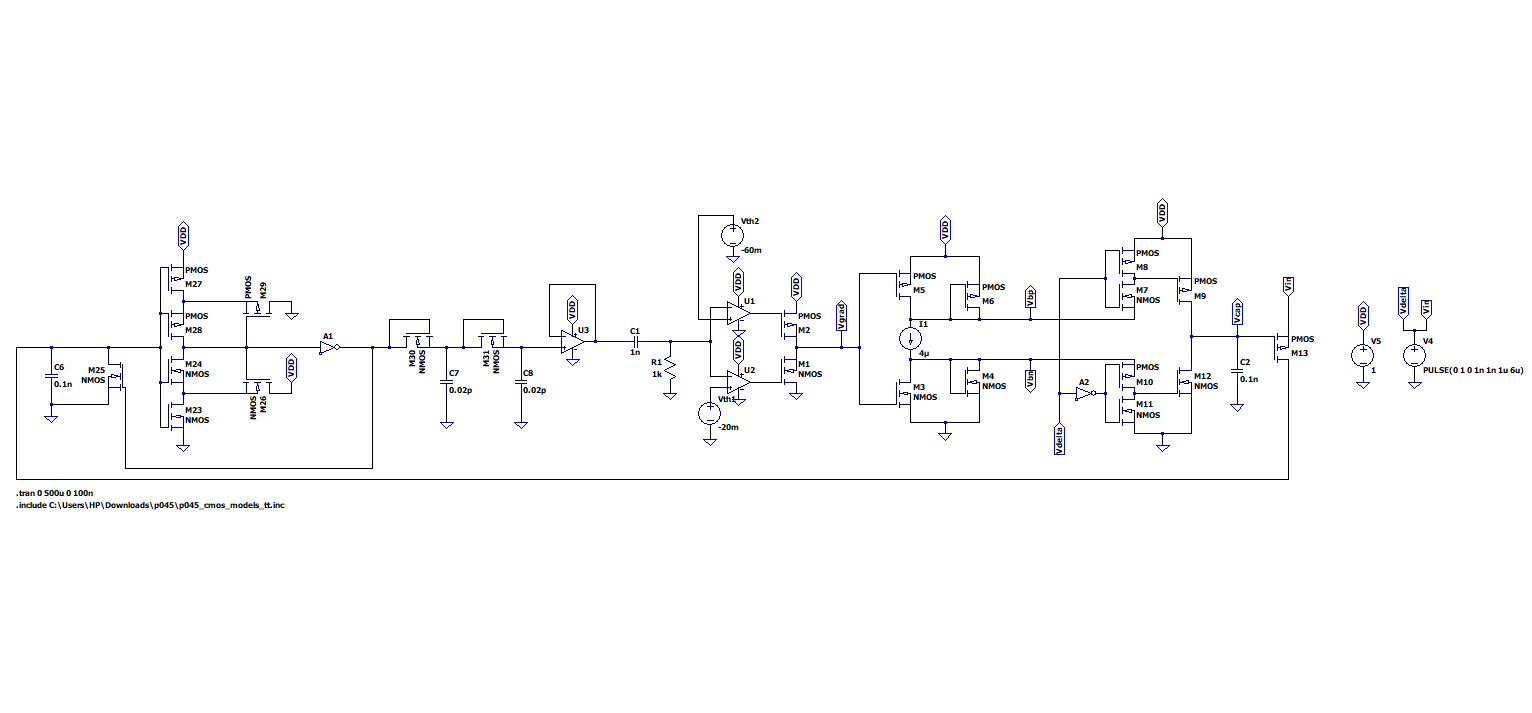 Results
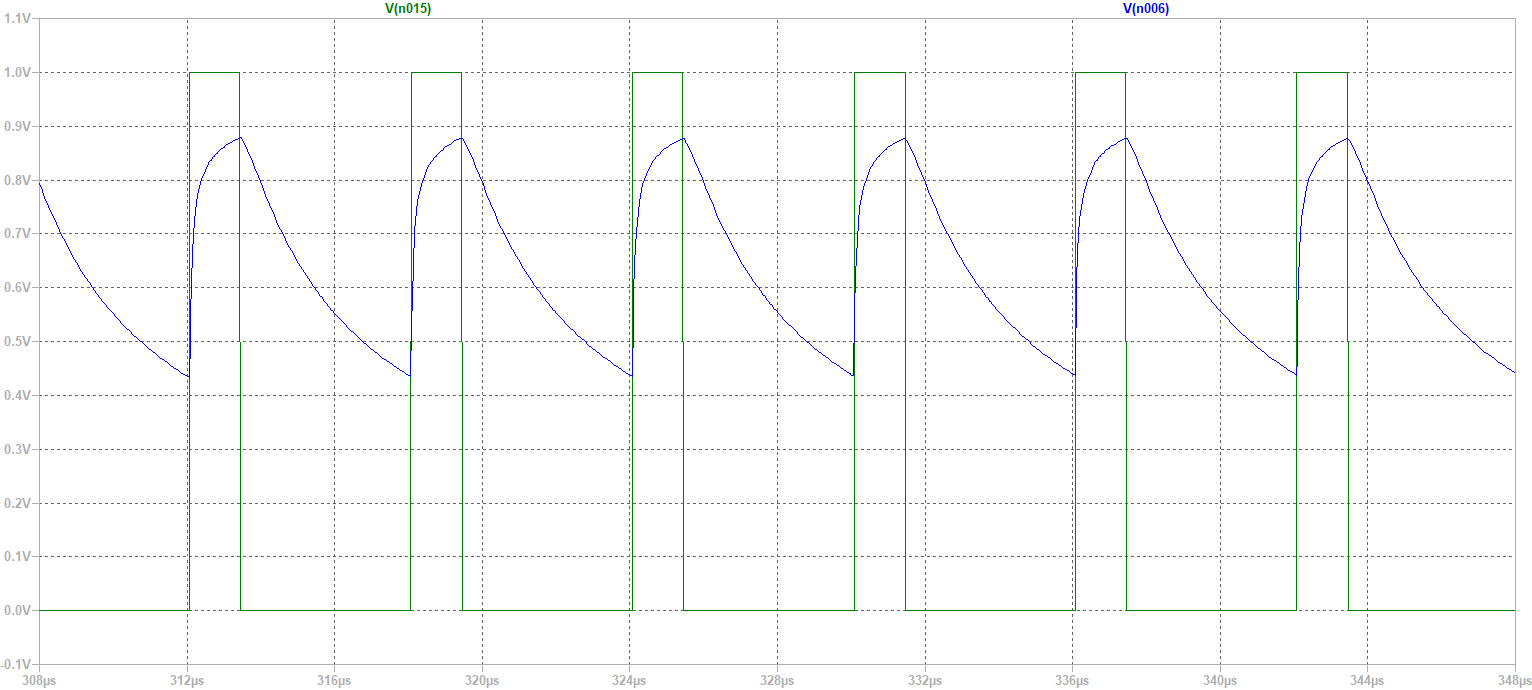 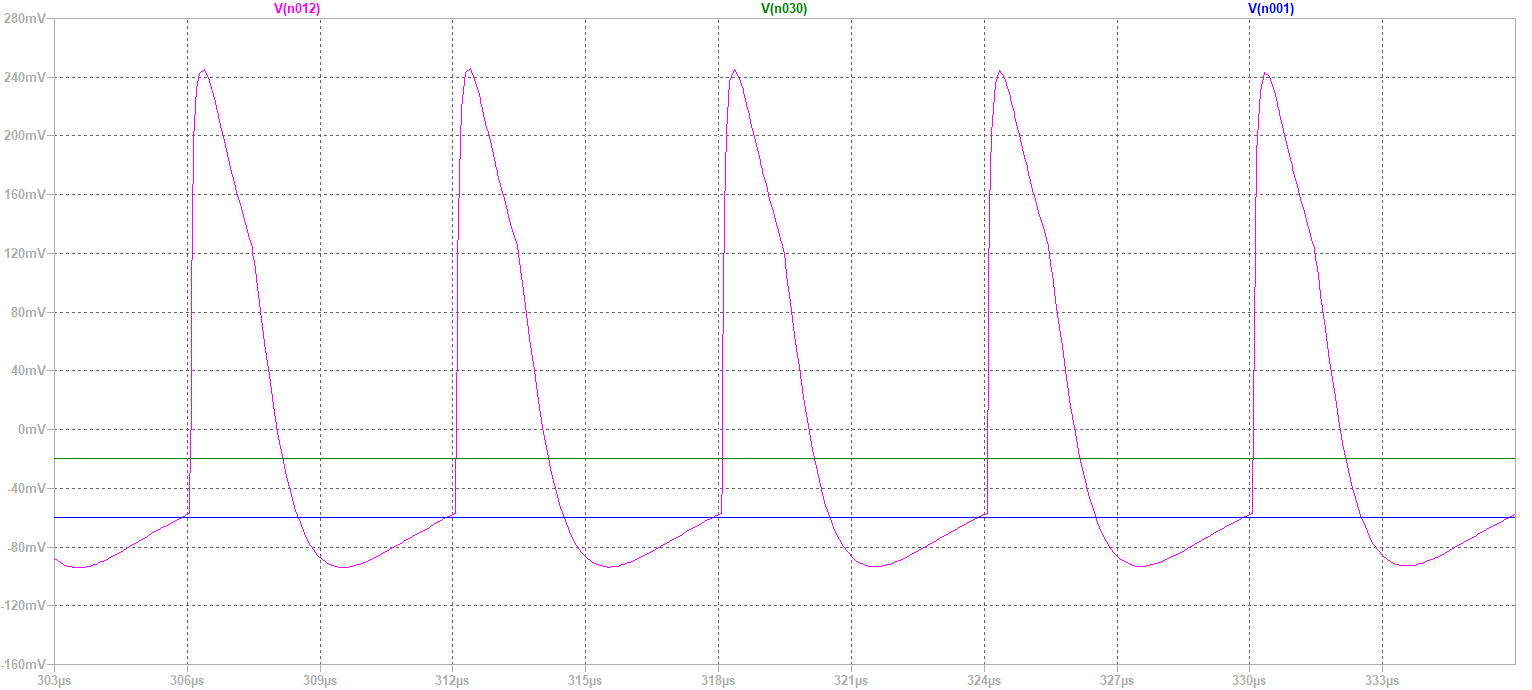 Threshold voltages
Post-synaptic neuron Spike-rate derivative
Post-synaptic neuron spikes
Analog spike rate for post-synaptic neuron
Results
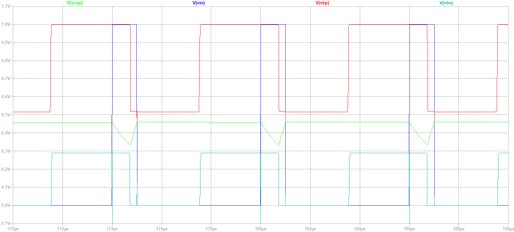 Power values:

Total power consumption=82.65uW

Power consumed by synapse circuit=8.79uW
Output capacitor voltage
Presynaptic neuron spikes
Bias voltages
Conclusion
References
[1] B. Scellier and Y. Bengio, “Equilibrium propagation: Bridging the gap between energy-based models and backpropagation,” Frontiers in Computational Neuroscience, vol. 11, 2017. [Online]. Available: https://www.frontiersin.org/articles/10.3389/fncom.2017.00024
[2] B. Taylor, N. Ramos, E. Yeats, and H. Li, “CMOS implementation of spiking equilibrium propagation for real-time learning,” in 2022 IEEE 4th International Conference on Artificial Intelligence Circuits and Systems (AICAS), 2022, pp. 283–286.
THANK YOU